«Детство, опаленное войной.»
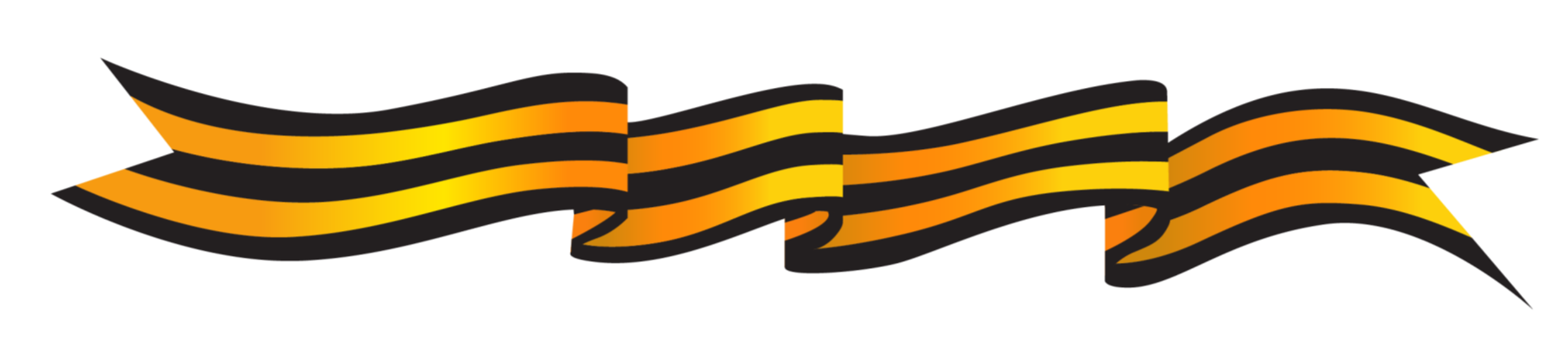 Выполнил: Нуретдинова Е.Н.
Воспитатель МКДОУ №8
Немецкие самолёты летят бомбить советские города.
«Все на борьбу с фашизмом.»
В тылу врага.
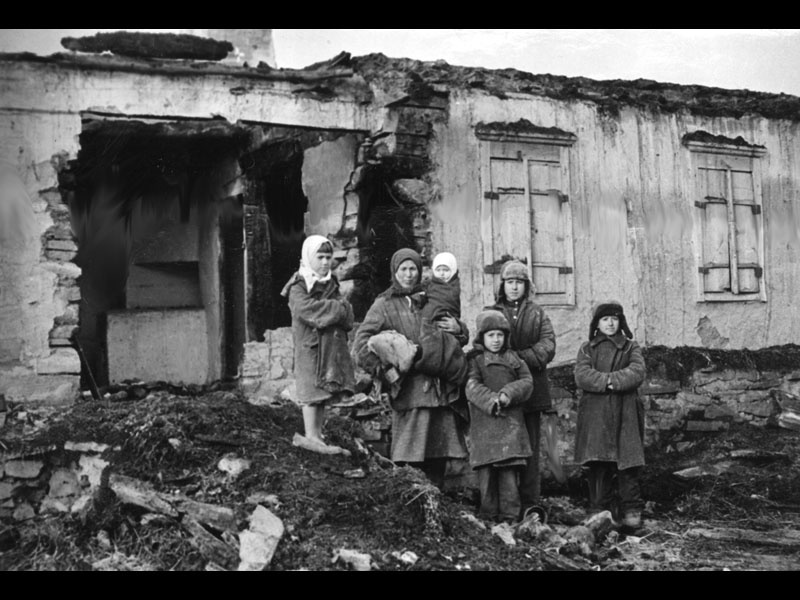 Зина Портнова.
Валя Котик.
Марат Казей.
«Всё для фронта, все для победы!»
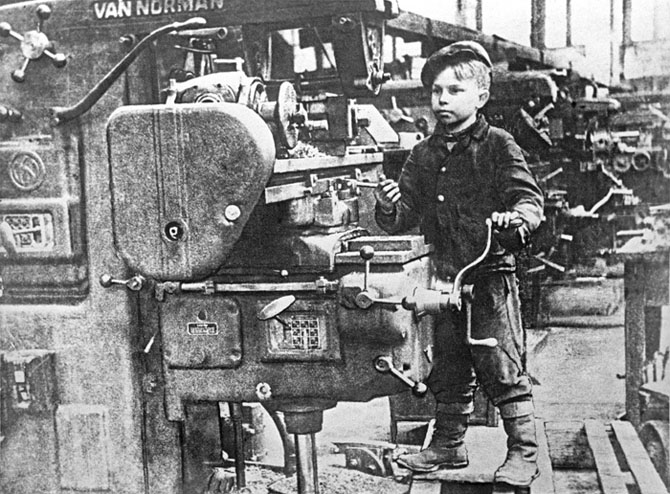 «Победа!»
Праздник со слезами на глазах.
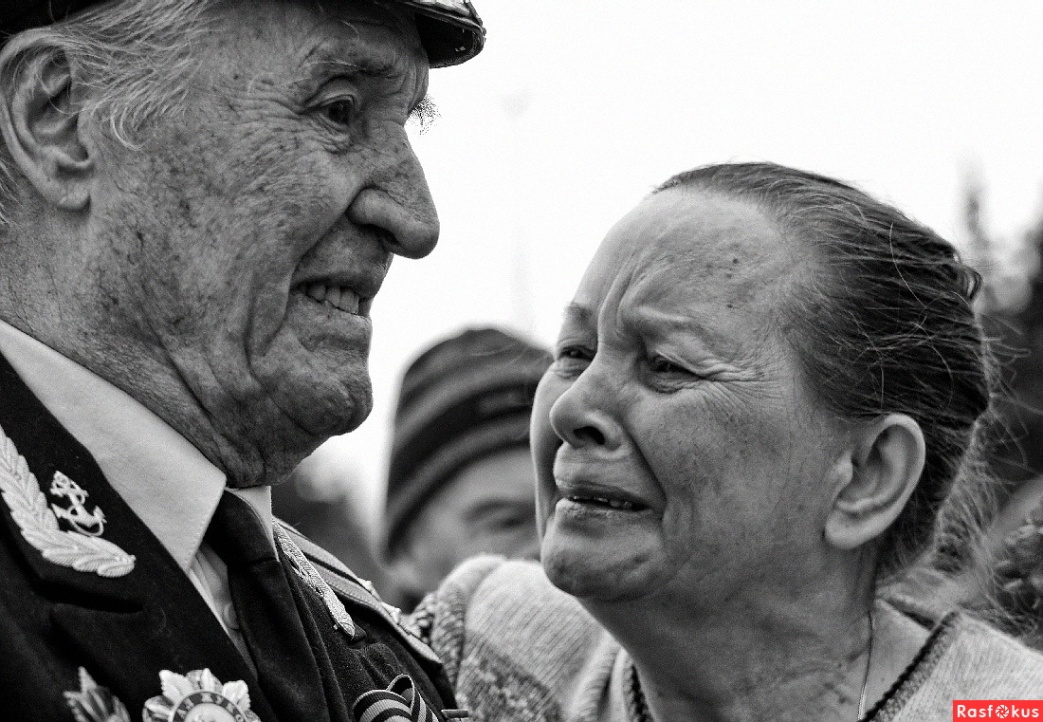 «Никто не забыт, ничто не забыто!»
Слава ветеранам войны!
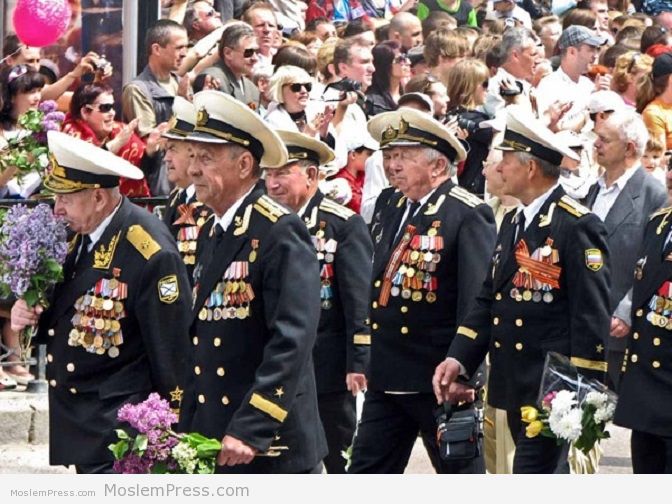 Мир нужен всем!
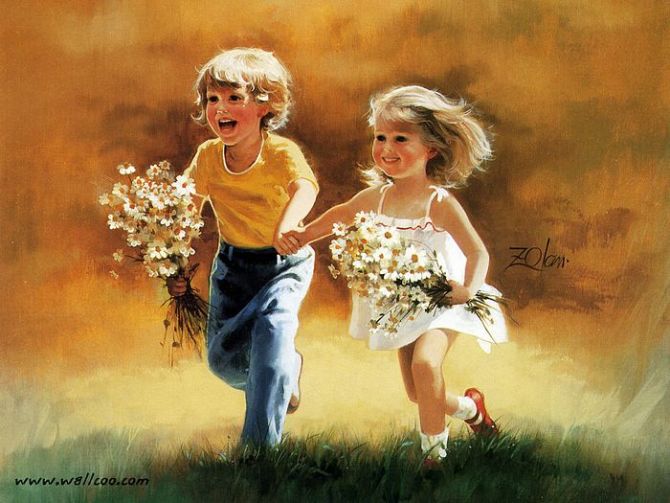